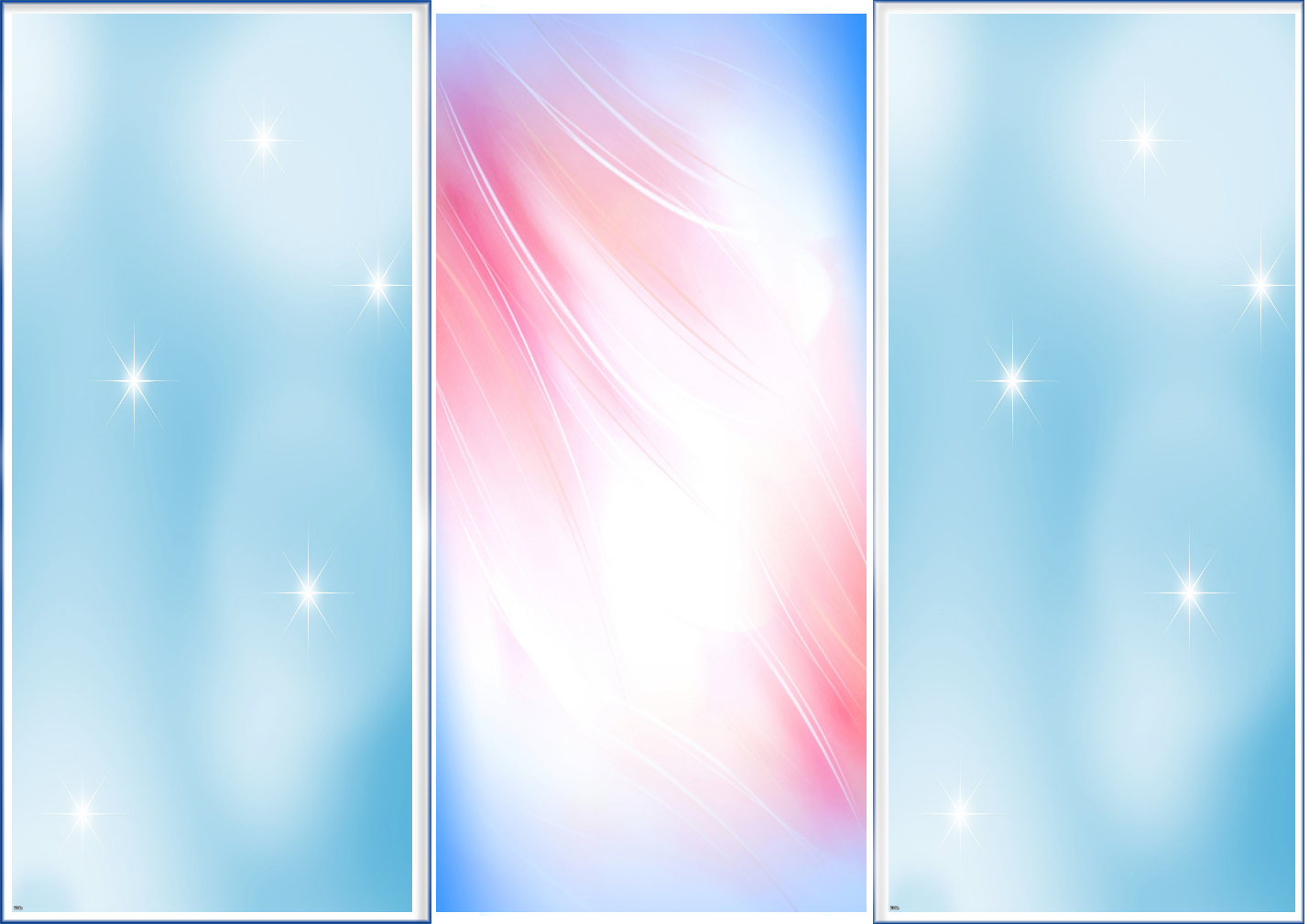 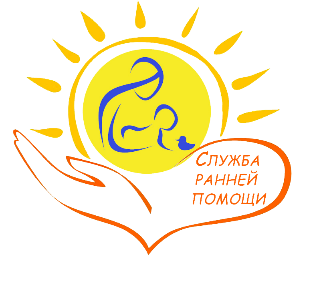 Основные направления деятельности кабинета:
предоставление возможности родителям приобретать необходимые навыки воздействия, игры и ухода за ребёнком с учётом его особенностей, для того, чтобы избежать или снизить отставание в развитии и степень выраженности ограничений жизнедеятельности ребёнка

Услуги ранней помощи направлены на:
-содействие физическому и психическому развитию детей;
-вовлечённость ребёнка в естественные жизненные ситуации;
-формированию позитивного взаимодействия и отношений детей и родителей;
-включение детей в среду сверстников.
Кабинет ранней помощи семьям, имеющим детей с проблемами 
в развитии или риском их возникновения
Кабинет
ранней помощи
С Вами и Вашим ребенком работает:
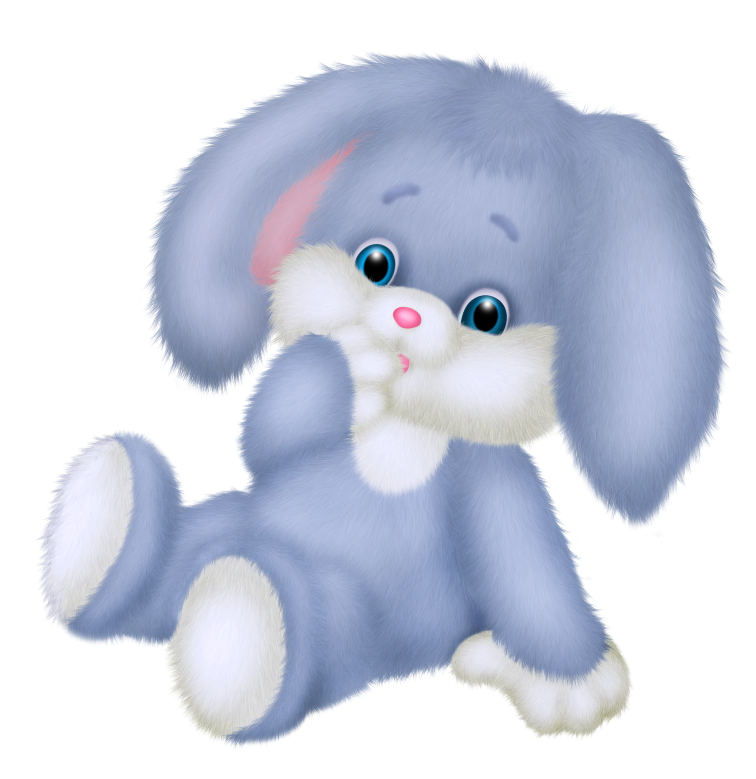 учитель-логопед            Тарасова Елена Николаевна
8(904)085-33-91
Все услуги  и консультации              предоставляются бесплатно!
Записаться к специалисту
или на консультацию можно по телефону:
(47248) 2-91-36
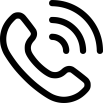 Полезные ссылки: 
АНО ДПО Санкт-Петербуржский институт раннего вмешательства 
https://eii.ru/
МАДОУ «Центр развития ребенка – 
детский сад № 6 г. Шебекино»
г. Шебекино, ул. Дзержинского, д.15